Использование здоровьесберегающих технологий в начальной школеПодготовила учитель начальных классов МБОУ Красногорской СОШ №1 Ляхова Наталья Ивановна
Добрый день! 
Ну, а что это значит?
Значит, день был по-доброму начат,
Значит, день принесёт и удачу,
И здоровье, и радость нам всем.
“Здоровье необходимо. Это базис счастья…
Добыть здоровье проще, чем счастье.
Природа милостива: 
она запрограммировала организм
 с большим запасом прочности, 
и нужно много стараний, 
чтобы этот запас свести к нулю…
Если нельзя вырастить ребенка, 
чтобы он совсем не болел,
 то, во всяком случае, поддерживать
 его высокий уровень здоровья вполне возможно”.
(Академик, хирург Н.М. Амосов )
По данным Минздрава, только 5% выпускников школ являются здоровыми, 80% школьников хронически больны, 50% имеют морфофизиологические отклонения, 70% страдают нервно-психическими расстройствами. Из 1000 новорожденных 800-900 имеют врожденные пороки развития.
Внедрение в систему  российского образования новых ФГОС предполагает разработку новой модели начальной школы, которая отвечает актуальным и перспективным потребностям личности, общества и государства. Одна из них - здоровье подрастающего поколения. Это важный показатель благополучия общества.
Фундамент здоровья закладывается в детстве, и это забота не только медиков.Здоровье человека зависит:• на 50% - от образа жизни;• на 25% - от состояния окружающей среды;• на 15% - от наследственной программы;• на 10% - от возможностей медицины.(по данным исследований Всемирной организации здравоохранения).
Традиционно считается, что основная задача школы – дать необходимое образование, но не менее важная задача – сохранить в процессе обучения здоровье детей. С состоянием здоровья связана и успешность обучения. Всё это требует внимательного отношения к организации школьной жизни: создание оптимальных гигиенических, экологических и других условий, обеспечение организации образовательного процесса, предотвращающего формирование у обучающихся состояний переутомления.Учитывая сказанное, в своей работе каждый учитель должен придерживаться здоровьесберегающей организации учебного процесса.
Цель такой работы: обеспечить школьнику возможность сохранения здоровья в период обучения в школе.
Задачи:- организация работы с наибольшим эффектом для сохранения и укрепления здоровья;- создание условий ощущения у детей радости в процессе обучения;- научить детей жить в гармонии с собой и окружающим миром;- воспитание культуры здоровья;- развитие творческих способностей;- мотивация на здоровый образ жизни;- научить детей использовать полученные знания в повседневной жизни;- внедрение инновационных педагогических технологий;- принятие участия в научно-практических конференциях.
Нетрадиционные формы организации уроков:
использование игровых ситуаций на уроках, разные формы уроков;
драматизация диалогов с движением, разыгрывание сценок  литературных сюжетов;
 подвижные игры на переменах;
 наглядность;
занимательные упражнения;
фантазирование;
творческий характер домашних заданий.
Всё это способствует развитию коммуникативных навыков, двигательной активности, концентрации внимания, воображения, познавательных способностей, снижает психоэмоциональное напряжение, повышает интерес к урокам.
У учащихся начальных классов особенно чувствительной является нервная система, поэтому важным во время урока является чередование различных видов учебной деятельности:
опрос учащихся,
 письмо, 
 чтение,
 слушание, 
 рассказ, 
 рассматривание наглядных пособий,
 ответы на вопросы,
 решение задач.
Использование различных методов, способствующих активизации инициативы и творческого самовыражения самих учащихся.*метод свободного выбора (беседа, свобода творчества, выбор действия, выбор способа действия);* активные методы (обучение действием, обсуждение в группах, ученик как исследователь);* методы, направленные на самопознание, саморазвитие (интеллект, эмоции, воображение, общение, самооценка).Это снимает утомительную нагрузку, связанную с необходимостью поддержания рабочей позы.
Оздоровительные моменты на уроках:
физкультминутки,
 пальчиковая гимнастика,
 дыхательная гимнастика, 
 гимнастика для глаз,
 минутки релаксации,
 точечный массаж, самомассаж.
Физкультминутки влияют на деятельность мозга, активизируют сердечно-сосудистую и дыхательную системы, улучшают кровоснабжение внутренних органов, работоспособность нервной системы.Требования:- они должны быть разнообразны;- проводятся на начальном этапе утомления;- предпочтение отдавать упражнениям для утомлённых групп мышц.
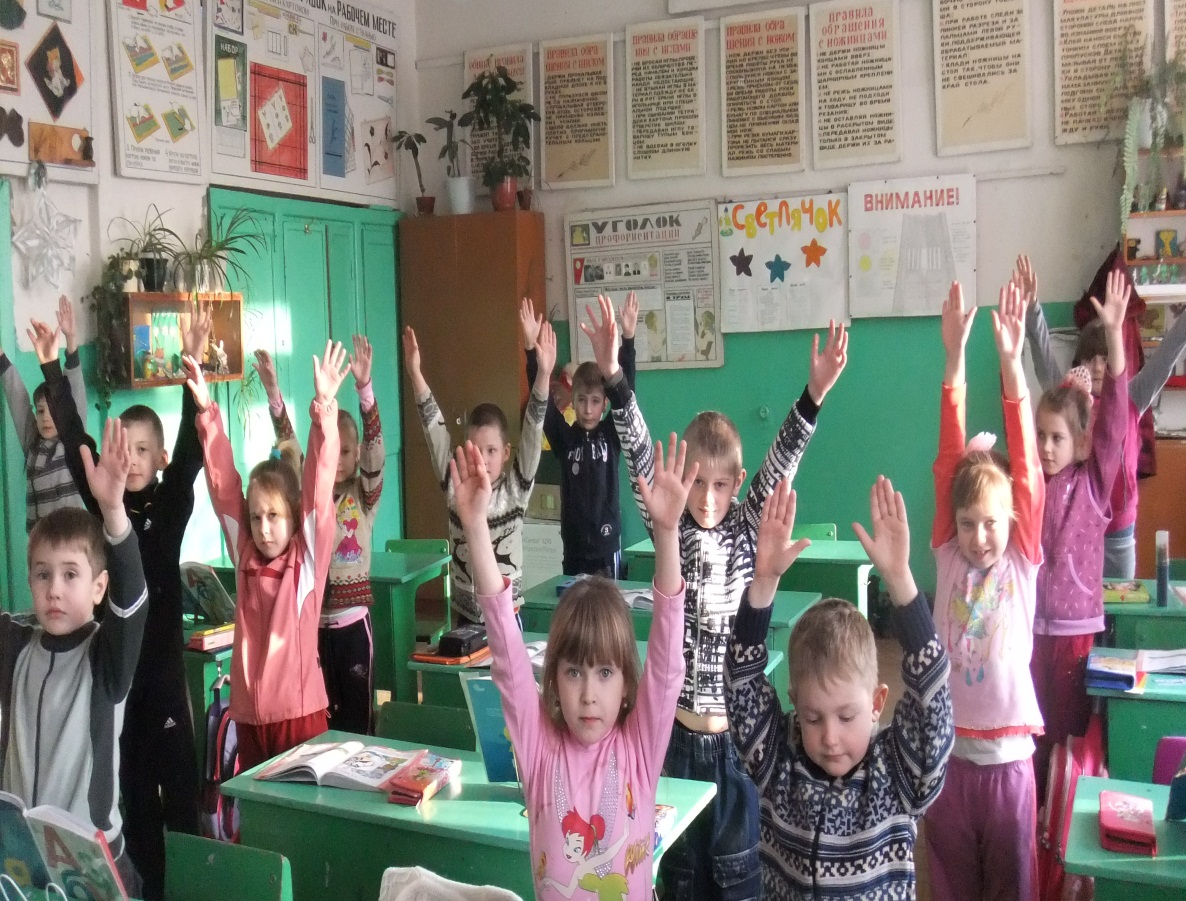 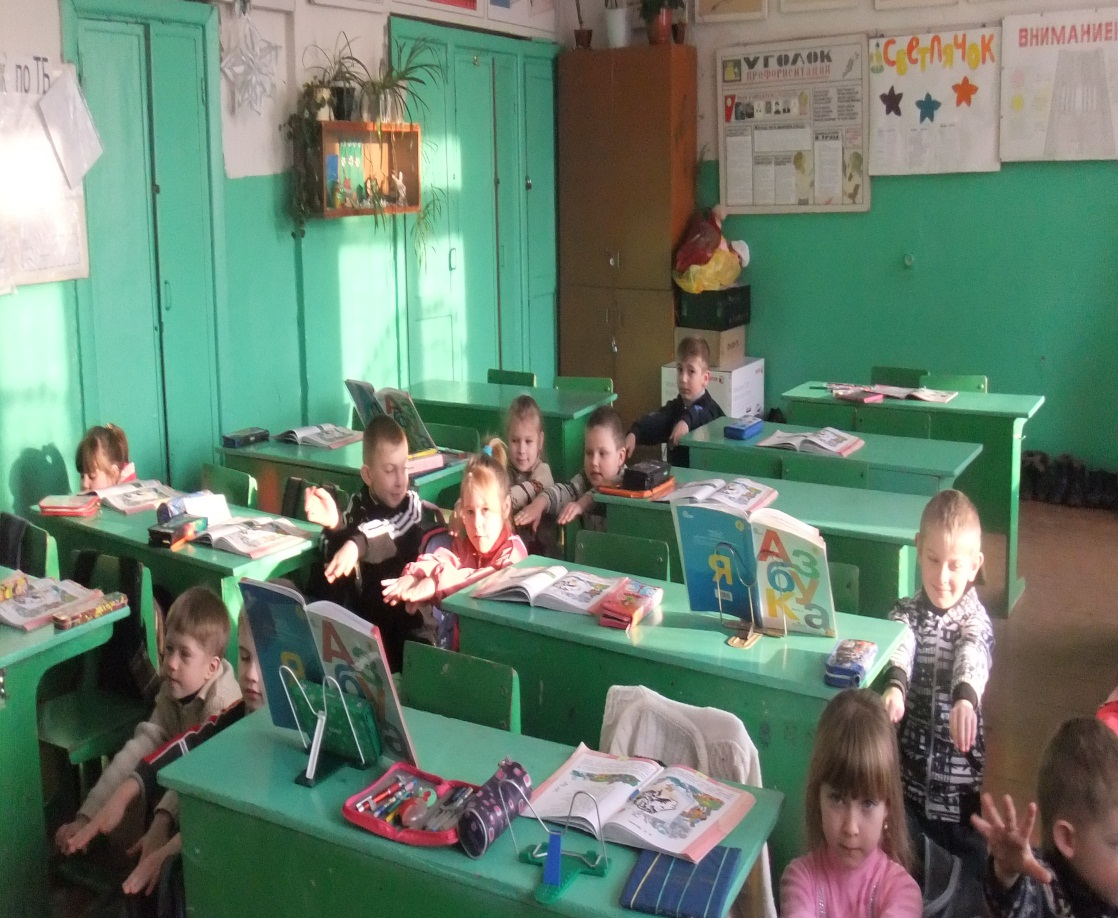 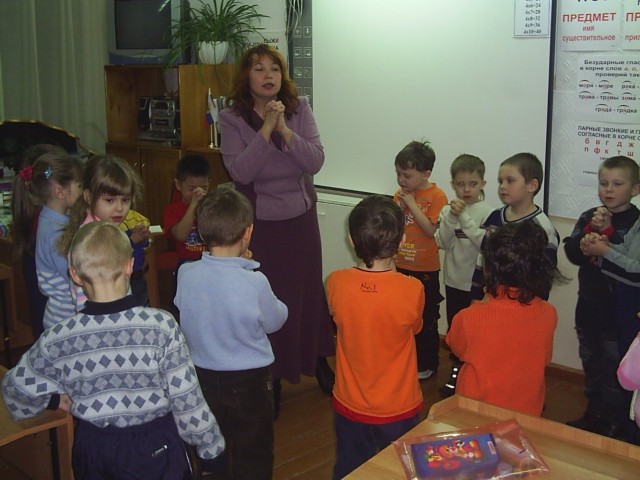 Важное значение имеет эмоциональный климат на уроке:• «Хороший смех дарит здоровье»;• Мажорность урока;• Эмоциональная мотивация в начале урока;• Создание ситуации успеха.
Экологическое пространство:а) проветривание помещений;б) наличие аквариума с рыбками;в) озеленение кабинета;г) освещение кабинета.
Благотворно на здоровье и настроение влияют запахи.    Лучший их источник – растения, наши молчаливые друзья и помощники.
Установка на здоровье не появляется сама собой, а формируется в результате педагогического воздействия. В свободной игровой, творческой деятельности через практические действия воспитывается мотивационное основание гигиенического, полового и нравственного воспитания.
Здоровый образ жизни пока не занимает первое место в главных ценностях человека в нашем обществе. Но если мы научим детей ценить, беречь и укреплять своё здоровье, будем личным примером демонстрировать здоровый образ жизни, то можно надеяться, что будущее поколение будут больше здоровы и развиты, не только духовно, но и физически.
Мысли философов о здоровье:«Здоровье – это вершина, на которую человек должен подняться сам». ( И. Брехман)«Здоровье и ум – два блага в жизни». (Менандр)«Надо непременно встряхивать себя физически, чтобы быть здоровым нравственно». ( Л. Толстой)«Здоровому всё здорово». (Пословица)«Здоровье – это то, что люди больше всего стремятся сохранить и меньше всего берегут». (Ж. Лабрюйер)«Первое богатство – это здоровье». (Р. Эмерсон)«Здоровье до того перевешивает все блага жизни, что поистине здоровый нищий счастливее больного короля». (А. Шопенгауэр)«Заботу о пище и уходе за телом нужно отнести к области здоровья и поддержания сил, а не к области наслаждения».(Цицерон)«Надо, чтобы ум был здравым в теле здоровом». (Ювенал)«Здоровье – это единственная драгоценность». (Монтень)
Показателем эффективности проведенного занятия можно считать состояние и вид учеников, выходящих с урока.Здоровьесберегающие технологии – это шанс взрослых решить проблему сохранения здоровья детей неформально.
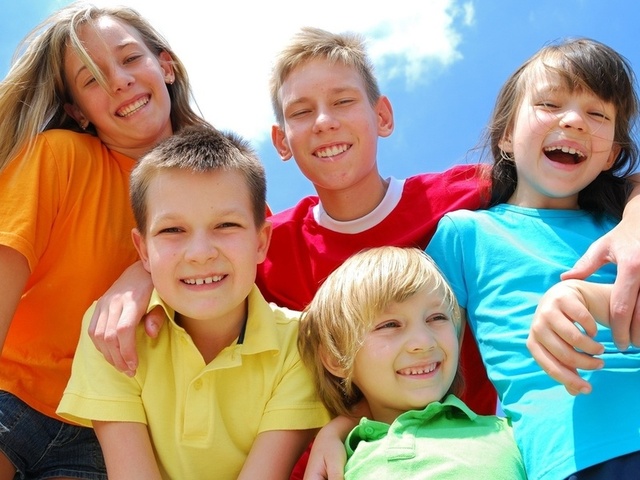